Енергетичні проблеми
 людства
Подальший приріст населення і зростання виробництва
 веде до збільшення використання енергії.
 Попит на мінеральну сировину і світі швидко росте
 ( близько 5% в рік)
Якщо темпи споживання людством не зменшаться, то
Нафти вистачить на 41 рік;
Вугілля – 326 років;
Газу – 60 років.
\
.
Одним із самих перспективних, на даний момент,
 методів вирішення енергетичної проблеми –
 це використання альтернативних
 видів електроенергії.
Альтернативні джерела
ЕНЕРГІЯ ЗЕМЛІ.
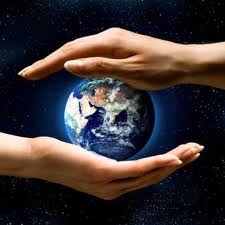 ЕНЕРГІЯ 
СВІТОВОГО ОКЕАНУ.
ЕНЕРГІЯ ВІТРУ.
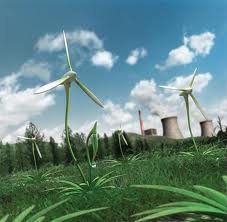 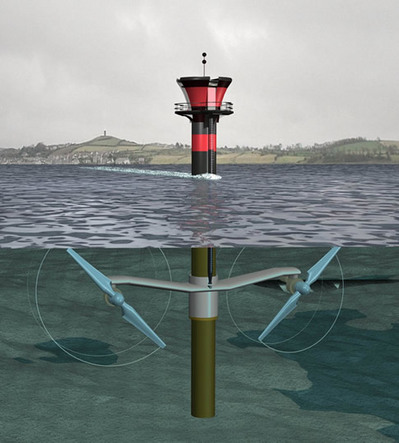 ЕНЕРГІЯ СОНЦЯ.
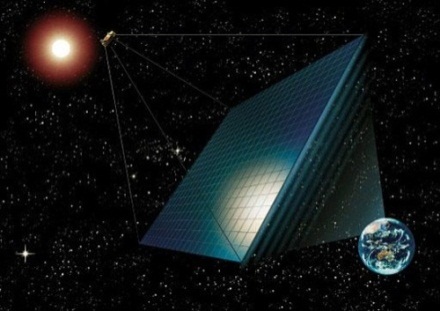 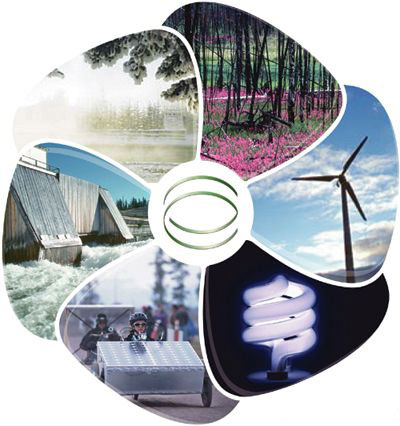 Інші шляхи вирішення енергетичної проблеми:
1. Збільшення ККД видобутку і виробництва;
2. Зниження об’ємів видобутку.
Вирішення проблем людства в наших руках!
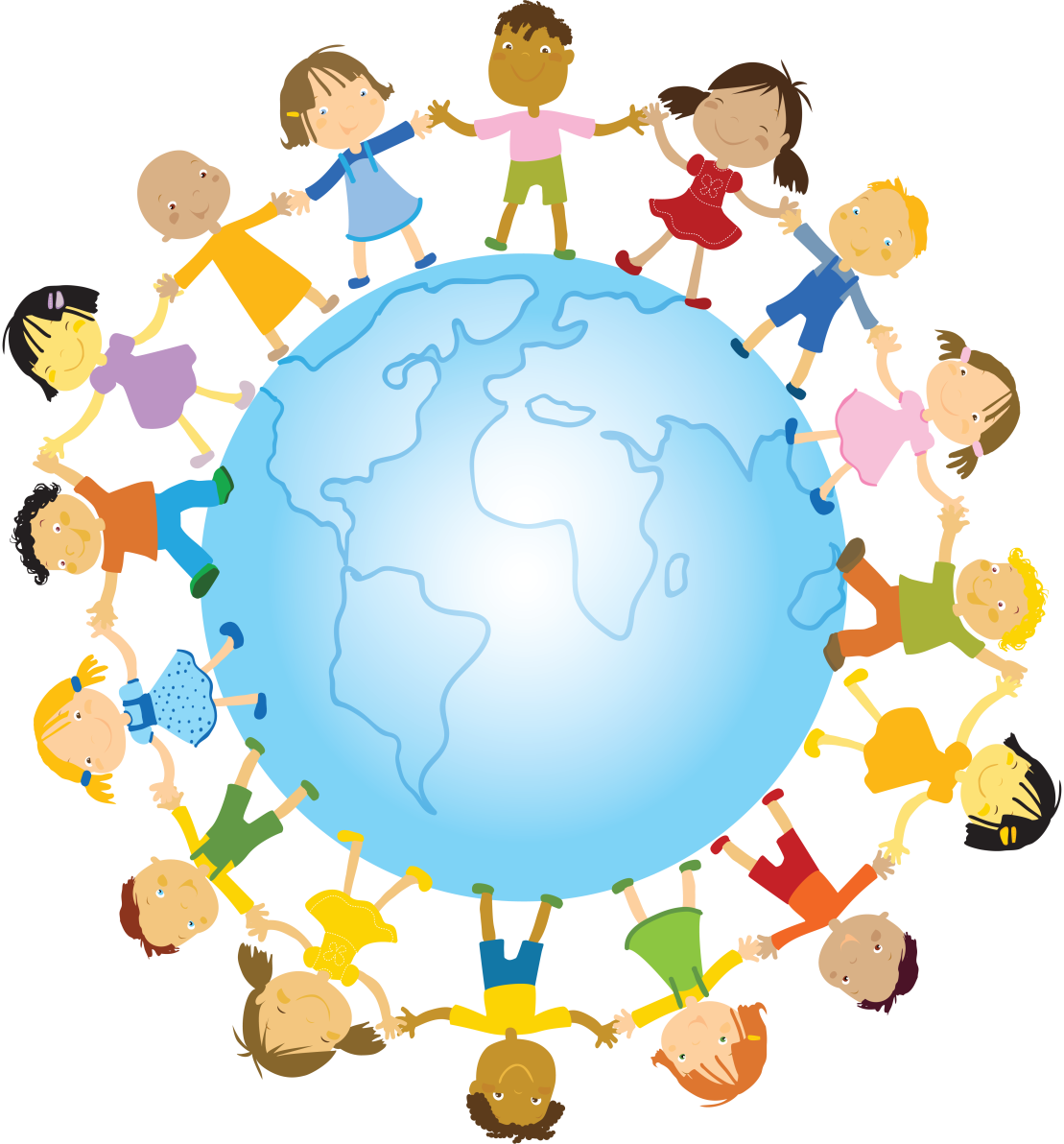 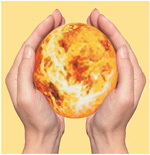